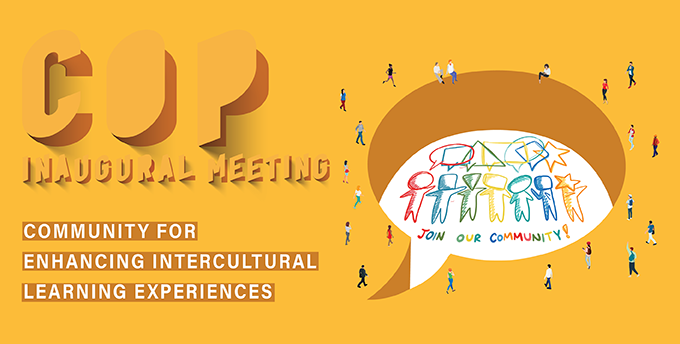 Sep 24, 2020
12.30 – 14.00
Webcam: Turn on your webcam so we can see everyone​

Names: Rename yourself on Zoom to your preferred name/nickname
Creating a Community – we need your help!
- Background – reason for being
- Breakout room #1 – Why you are here /challenges you have faced in facilitating intercultural learning experiences 
Guest speaker – Mr. Willie Heung, HKUST Alumnus and Development Director for Li Po Chun, United World College of Hong Kong
What is a CoP? 
Breakout room #2 - What do we want to achieve? how does this align with HKUST core values? 
- Looking ahead – programme of future events and core Community membership/training opportunities
Looking ahead
Please complete survey
Breakout Room #1				(10 minutes)
Please introduce yourself

Tell your groupmates
- Why you are here
- About any challenges you have faced in promoting positive and effective intercultural learning experiences (in the classroom/in co-curricular programmes etc.)

Be ready to introduce a group member to the larger group
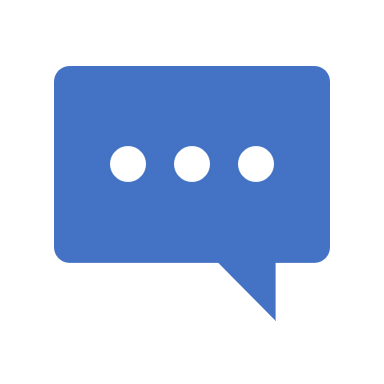 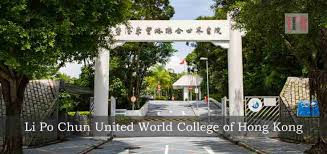 Mr Willie Heung
Development Director for Li Po Chun, United World College of Hong Kong
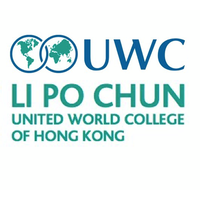 What is a CoP?
A CoP is not…
a committee or task force
an interest group

These structures can lack community and/or scholarship of teaching and learning (SoTL).
A community…
is both a feeling and a set of relationships among people. People form and maintain communities to meet common needs.

Members of a community… have an individual and collective sense that they can, as part of that community, influence their environments and each other.

(Chavis and Lee, 2015)
SoTL
SoTL invites professionals to examine their own classroom practice, record their successes and failures, and ultimately share their experiences so that others may reflect on their findings and build upon teaching and learning processes. 
(Hutchings & Shulman, 1999)
A CoP is …
According to many, the most effective way of implementing evidence-based interventions and innovations in teaching and learning in higher education.
Membership
Coordinator: organises, advises, energises, champions, supports, sustains…

3 possible levels of participation:
The core group 
The active group 
The peripheral group 

We need others to complement and develop our own expertise.

The experience people have to share is clearly important. But communities of practice also innovate and solve problems. They invent new practices, create new knowledge, define new territory, and develop a collective and strategic voice.
(Wenger, 1998)
A university-wide community, promoting:
reflection on the coherence of learning across disciplines
collaboration across disciplines
SoTL
This CoP will be…
Breakout Room #2(20 minutes)
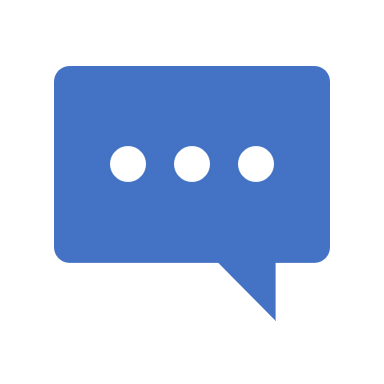 What do we want to achieve? 
What do we want to share/learn about? 
Specific goals for achieving our mission?
Why/how does this align with HKUST strategy/vision/mission/core values?
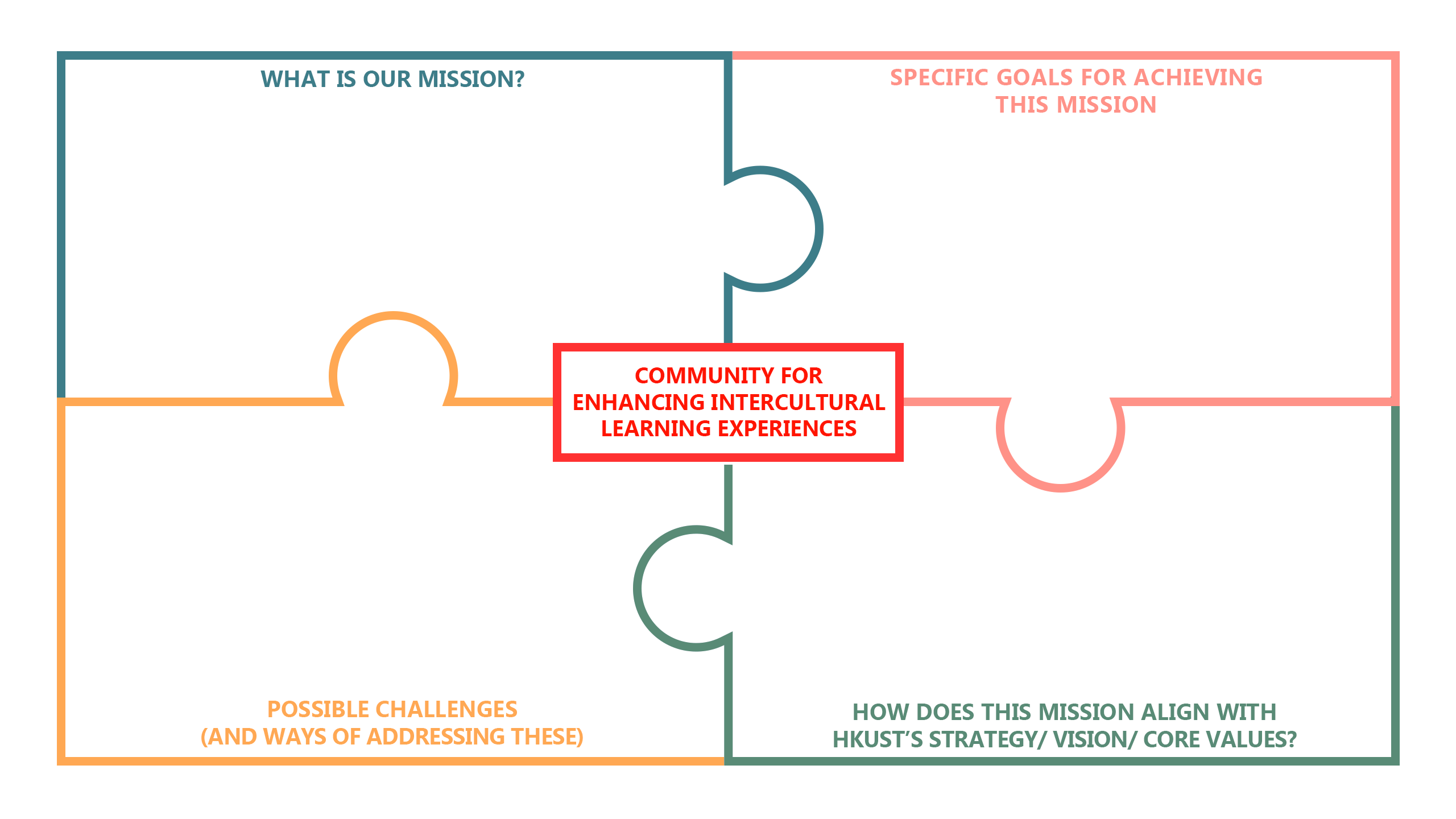 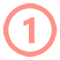 Please Type Here
Please Type Here
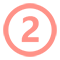 Please Type Here
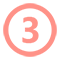 Please Type Here
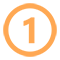 Please Type Here
Please Type Here
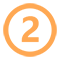 Please Type Here
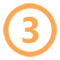 Please Type Here
Looking ahead
Please complete survey
3 Training Sessions
1. Introduction to Intercultural Experiences: Diversity Dialogue
	2. Deepening the Cultural Dialogue
	3. Intentional Action - Facilitation Design